Rooted (Directed) Trees
Rooted (Directed) Trees
find the parent of C
Terminology for Rooted Trees
find the parent of C    {b}
Terminology for Rooted Trees
find the parent of C    {b}
find the children  of  g
Terminology for Rooted Trees
find the parent of C                  {b}
find the children  of  g              {h, i, g}
Terminology for Rooted Trees
find the parent of C                  {b}
find the children  of  g              {h, i, g}
find the sibling of  h
Terminology for Rooted Trees
find the parent of C                  {b}
find the children  of  g              {h, i, g}
find the sibling of  h                   {i, j  }
Terminology for Rooted Trees
find the parent of C                  {b}
find the children  of  g              {h, i, g}
find the sibling of  h                   {i,j  }
find the ancestors  of  e
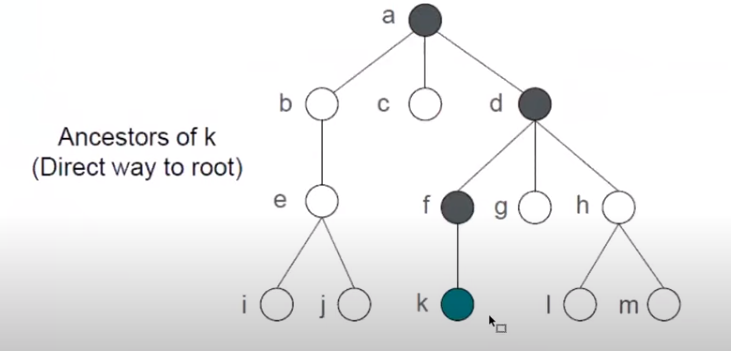 Terminology for Rooted Trees
find the parent of C                  {b}
find the children  of  g              {h, i, g}
find the sibling of  h                   { i, j  }
find the ancestors  of  e           {c, b, a}
Terminology for Rooted Trees
find the parent of C                  {b}
find the children  of  g              {h, i, g}
find the sibling of  h                   { i, j  }
find the ancestors  of  e           {c, b, a}
find the descendants   of  b
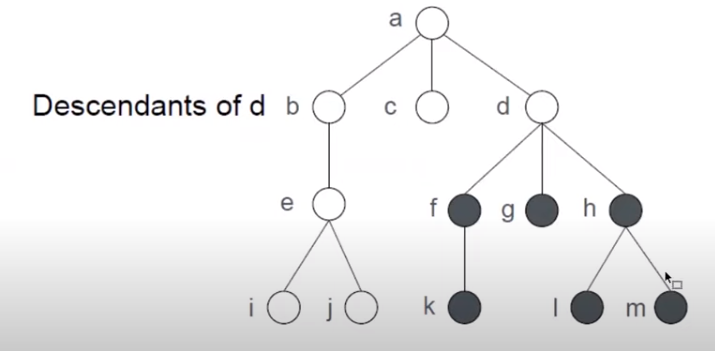 Terminology for Rooted Trees
find the parent of c                  {b}
find the children  of  g              {h, i, g}
find the siblings of  h                   { i, j  }
find the ancestors  of  e           {c, b, a}
find the descendants   of  b    {c, d, e  }
find  all  leaves ( external nodes)    {f,d,e, i,k,l,m}
find  all internal nodes         {a,b,g,c,h,j}
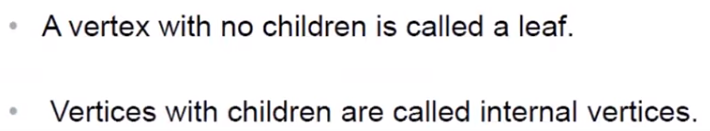 leaves ( external nodes)
internal nodes
Subtrees
Levels and Height
Example
Example